PRESUPUESTOS POR PROGRAMAS Y ACTIVIDADES
Área Académica: Licenciatura en Contaduría

Profesor(a): Mtra. Leticia Villamil Navarrete.

Periodo: Julio – Diciembre  de 2015
Presupuestos por Programas y Actividades
Resumen
La División Fiscal de las Naciones Unidas, ha                               sugerido que es un sistema en que se                                              presenta particular atención a las cosas que un                                   gobierno se propone hacer y a las que                                         adquiere para ese fin, tales como servicios personales,           provisiones, equipos, medios de transporte, etcétera.
Es un medio para orientar y controlar                                                      el cumplimiento de trámites, permisos expedidos y cualesquiera         de las demás acciones que debe cumplir.

Keywords: programas, actividades, gobierno.
Presupuestos por Programas y Actividades
Abstract
Fiscal Division of the United Nations, has suggested                           that it is a system in which particular                                            attention to the things that a government intends                                   to do and acquiring for that purpose, such                                              as personal services, supplies, equipment, transportation occurs, etc.

It is a means to guide and monitor compliance procedures issued permits and any other actions to be met.

Keywords: programs, activities and government.
Presupuestos por Programas y Actividades
Contenido
Definición
La división fiscal de las naciones unidas
Estructura
Categorías
Catálogo
Estructura por Subsistemas
Referencias bibliográficas
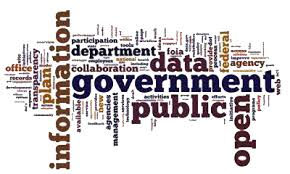 Definición
Esta herramienta es un conjunto de procedimientos que, sistemáticamente ordenados en forma de proyectos, actividades, obras y trabajos a efectuar, señalan objetivos y costos                                    de ejecución, racionalizan el gasto público y mejoran                             la selección de actividades de un gobierno.
Cumple con el propósito de combinar los recursos                   disponibles en el futuro inmediato con las metas                                    a corto plazo, pero también incluyen objetivos de                              largo y mediano plazo.
ES UN INSTRUMENTO QUE GENERALMENTE SE APLICA EN LAS ENTIDADES GUBERNAMENTALES Y EN EL PROPIO GOBIERNO.
La división fiscal de las naciones unidas
Sugieren que el Presupuesto por Programas y Actividades                   es un sistema en que se presenta particular                                         atención a las cosas que un gobierno se                                      propone hacer y también a las cosas que                                     adquiere para ese fin, tales como servicios personales,                    provisiones, equipos, medios de transporte, etc. 
Es un medio para orientar y controlar el                                 cumplimiento de trámites, permisos expedidos y cualesquiera de         las demás acciones que debe cumplir.
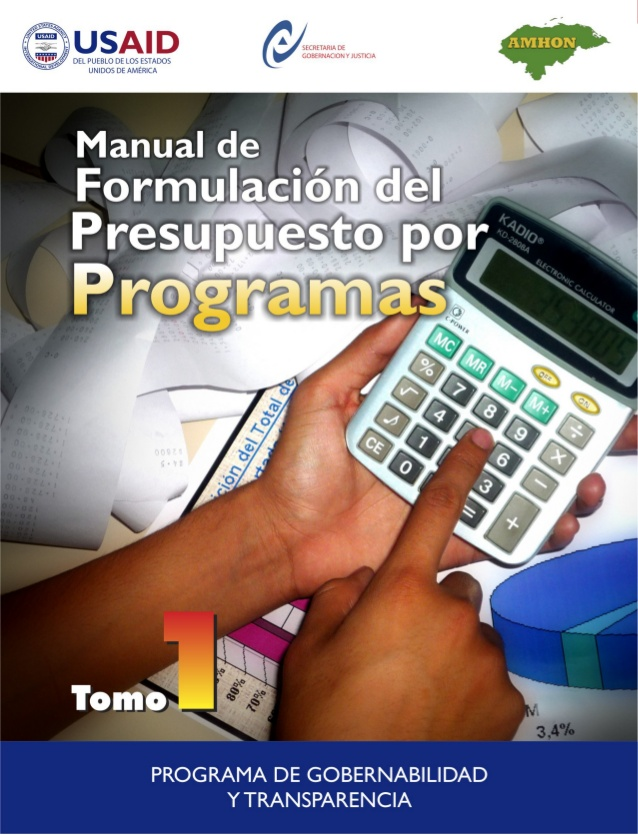 Estructura
El presupuesto por programas se estructura de acuerdo                     con los requerimientos del Plan de Desarrollo y                                     se da a conocer por medio del Catálogo                                       General de Actividades del Gobierno Federal, el cual                           se imprime cada año de acuerdo con el                                Presupuesto de Egresos de la Federación, el cual                      enmarca el ámbito y naturaleza de sus atribuciones                               y funciones con carácter general, que implica la                          coparticipación de varias instituciones públicas de diversos sectores.
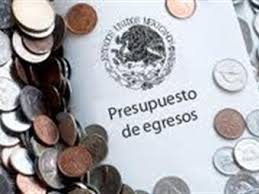 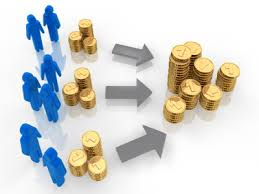 Categorías
El sistema presupuestal está formado por diversas categorías         entre las que se distribuyen los fondos públicos.                                    Dentro de éstas se encuentran:
Función: Esto significa que la actividad principal que                        se desempeña, enmarca un conjunto de gastos cuya                  finalidad a corto plazo es proporcionar un servicio público.
Subfunción: Es el instrumento destinado a cumplir una                     función; es decir, un conjunto de acciones que                               realizan los sectores administrativos encargados de especificar la forma en que se asignan los recursos anuales                                   y se determinan las metas y los responsables                                    de su ejecución.
Subprograma: Es una segmentación del programa, en donde           se establecen objetivos, metas, recursos y responsables para         su ejecución. Su finalidad es facilitar la ejecución                              y el control de acciones homogéneas.
Actividad: Es el conjunto de acciones realizadas por                        las dependencias administrativas integradas por la Presidencia de la República, las secretarías de Estado, los departamentos administrativos que determine el titular del Ejecutivo Federal,            la Procuraduría General de la República y los                           poderes Legislativo y Judicial. Se divide a su                                        vez en central y paraestatal.
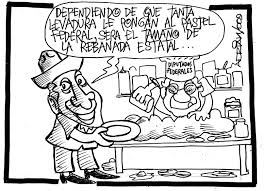 Tarea: Es la operación específica a través de                                     la cual se obtienen resultados parciales.
Obra: Es todo trabajo que tenga como objetivo                                  la creación, construcción, conservación o modificación de los bienes. Como capítulo presupuestario, agrupa las asignaciones destinadas a la creación de la infraestructura física                        necesaria para el desarrollo mediante la realización de               obras públicas que contribuyan a la formación bruta                        del capital fijo del país. Estas obras pueden                                     ser públicas, o privadas por administración o por contrato.
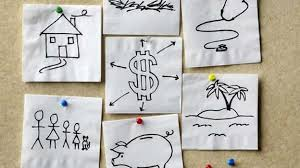 Proyecto: Se refiere al conjunto de obras que                                  incluyen las acciones del sector público necesarias para              alcanzar objetivos y metas de un programa o                                   su programa de inversión tendientes a la creación,                       ampliación y/o conservación de una entidad productiva perteneciente al patrimonio nacional. Este instrumento permite identificar el origen de los recursos que requiere                              la ejecución de los proyectos de inversión física                            necesarios para la construcción, ampliación, o remodelación de inmuebles, ya sea por contrato o administración.
Trabajo: Es el esfuerzo realizado por la actividad                      humana para realizar una obra o proyecto.
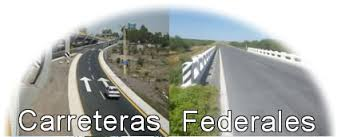 Catálogo
El catálogo de cuentas permite establecer una clasificación                           flexible, ordenada y pormenorizada de las cuentas de                                         mayor que se utilizan para el registro de                                                                      las operaciones de la administración pública federal. 
Se forman cuatro niveles de clasificación con cinco                                        dígitos, en cuya estructura se agrupan conceptos que                                              van de lo general a lo particular.
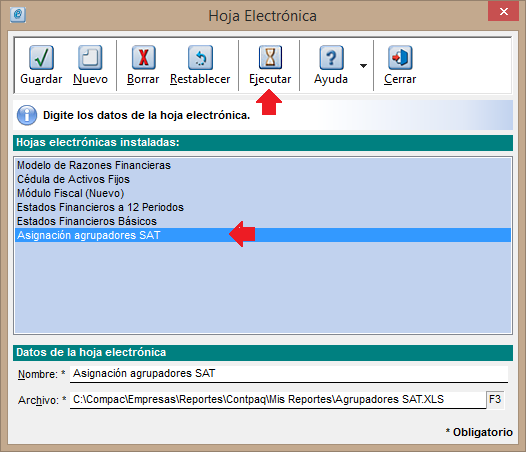 La contabilidad presupuestal requiere de un instrumento denominado catálogo general para la aplicación y control                de sus actividades. 
Se divide en cuatro grupos:
I. Actividades públicas centrales.
II. Orientación general de la economía.
III. Orientación sectorial de la economía.
IV. Servicios sociales y urbanos.
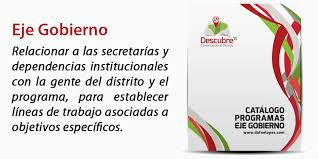 Los   grupos   se   dividen sucesivamente en   funciones, subfunciones,           programas    y     por    último     en     subprogramas,     lo     cual     es considerado en categorías programáticas. Ejemplo:Grupo II Orientación general de la economía  Función 04 Planeación económica y social    Subfunción 01 Administración.      Programa C2 Administración interna.        Subprograma 01 Definición, conducción y coordinación de las políticas agropecuarias, forestal, agraria.          02 Operación en entidades normativas
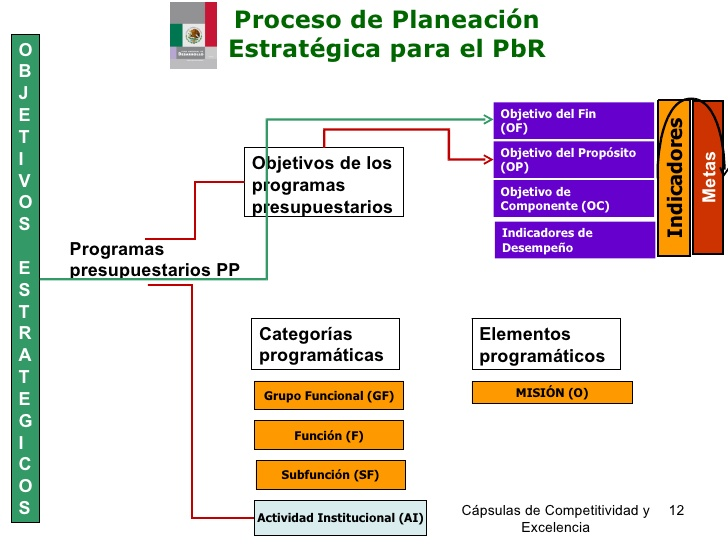 Estructura por Subsistemas
El sistema de contabilidad gubernamental comprende cinco subsistemas:
Subsistema de recaudación
Subsistema de deuda pública
Subsistema de egresos
Subsistema de fondos federales
Subsistema paraestatal.
La estructura descentraliza la contabilidad y asigna a                                   cada entidad del gobierno federal la responsabilidad de                             llevar su propia contabilidad.
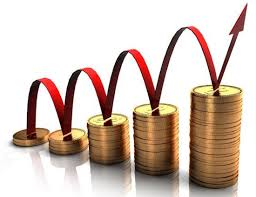 Por su parte, los procedimientos específicos de registro                        contable de cada subsistema permiten generar información en               forma congruente, confiable, oportuna y veraz en el                             ámbito institucional y consolidada a los niveles sectorial,                     regional y global para integrar la Cuenta de Hacienda Pública Federal.
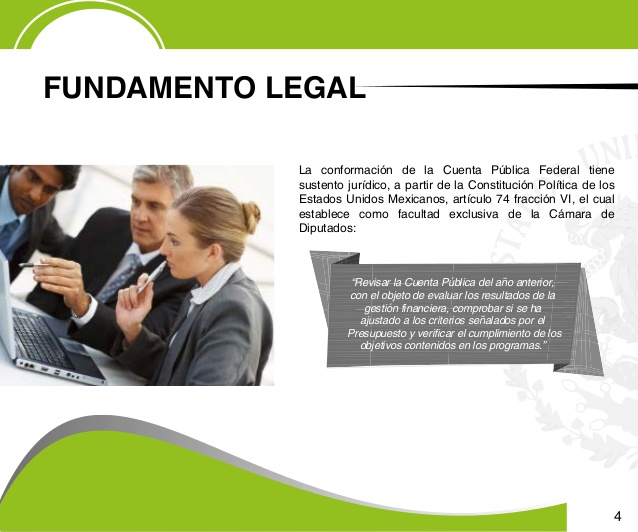 Referencias
-Castro, V. R, (1997), Contabilidad gubernamental. Federal, estatal, municipal, IMCP, 2ª edición, México, p.67
-Cárdenas & Nápoles, R. A. (2008), Presupuestos. Teoría y práctica, McGraw-Hill Interamericana, 2ª edicíón, México, p. 101-104